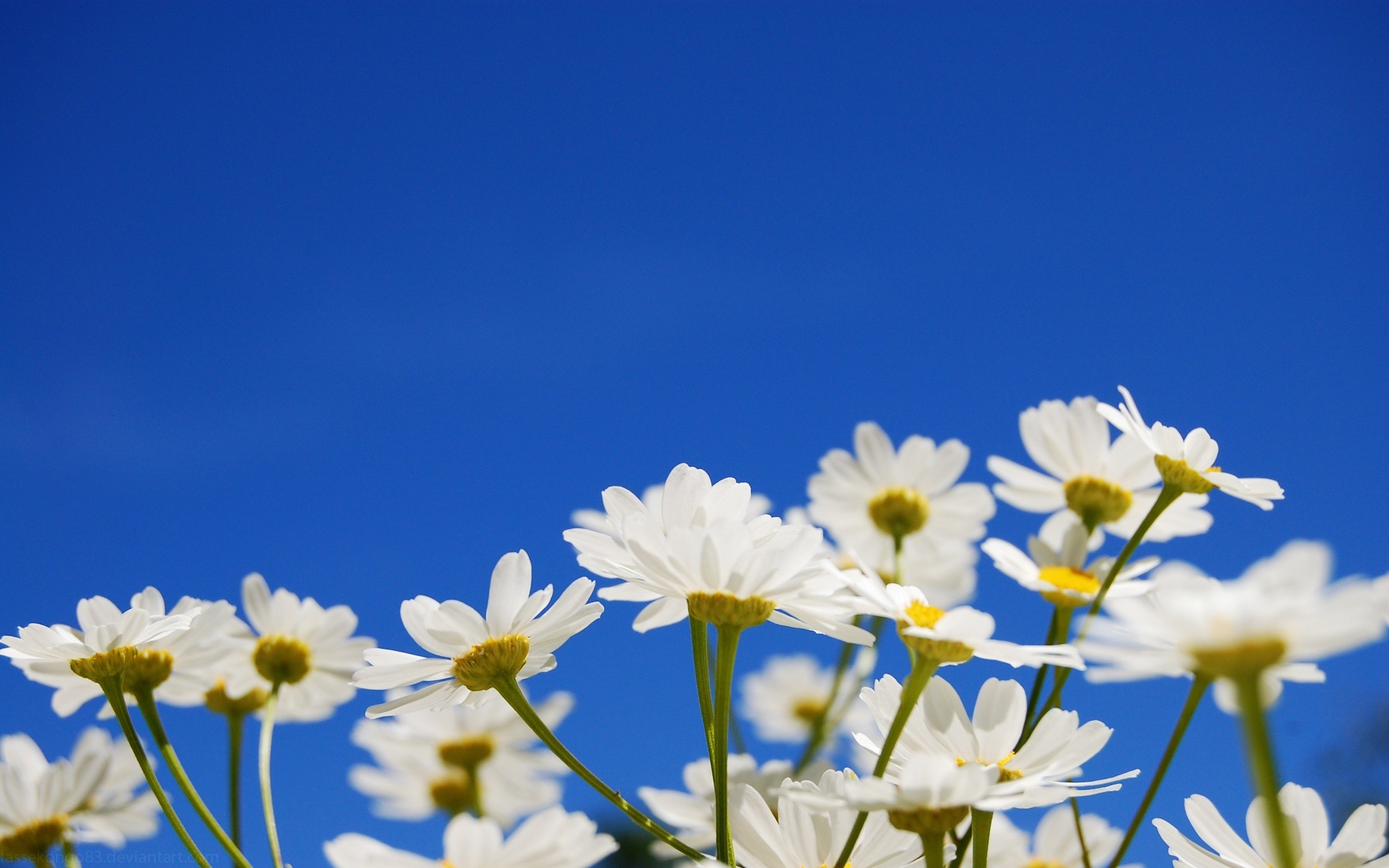 Welcome to Northwood!
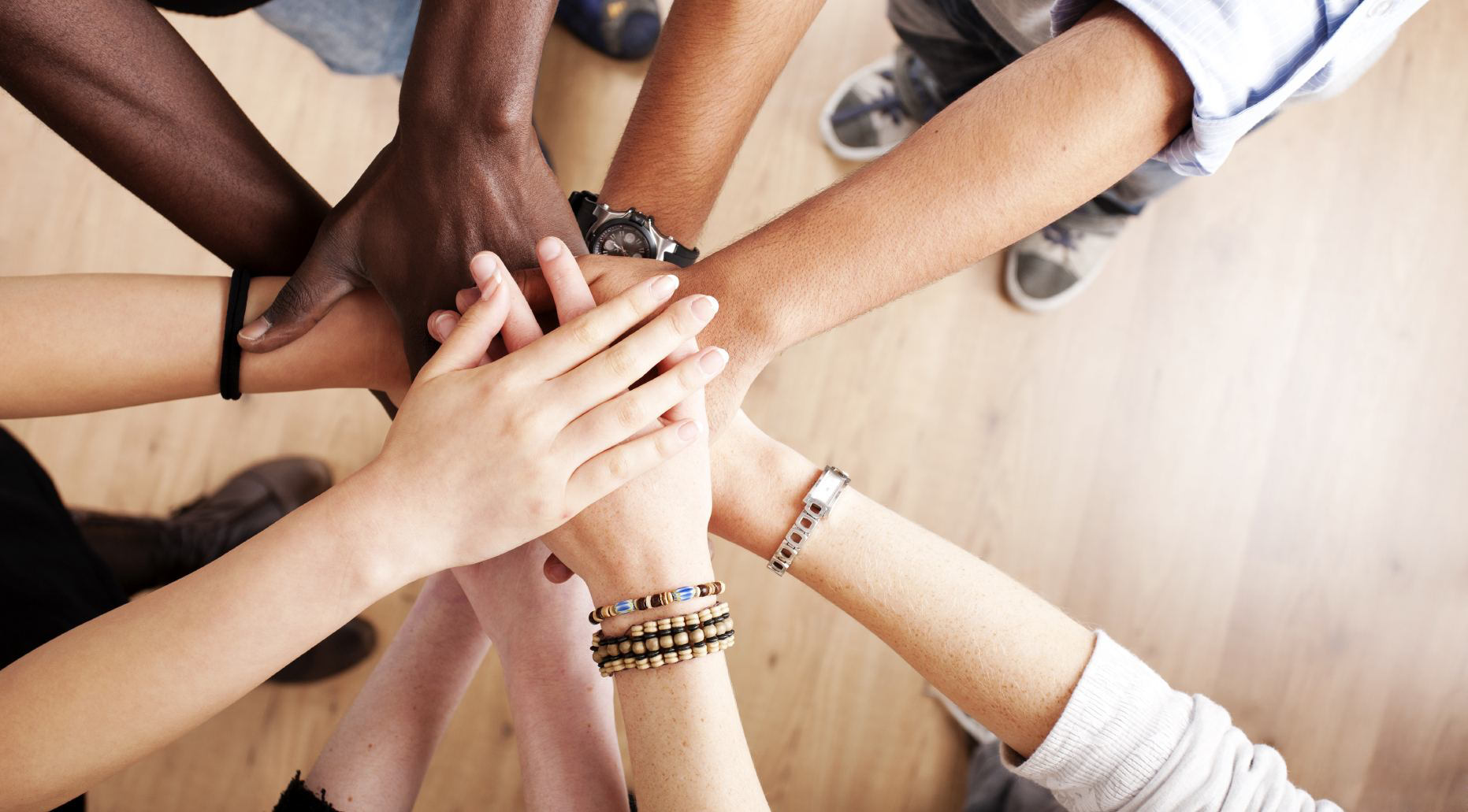 Persevering in Doing Good
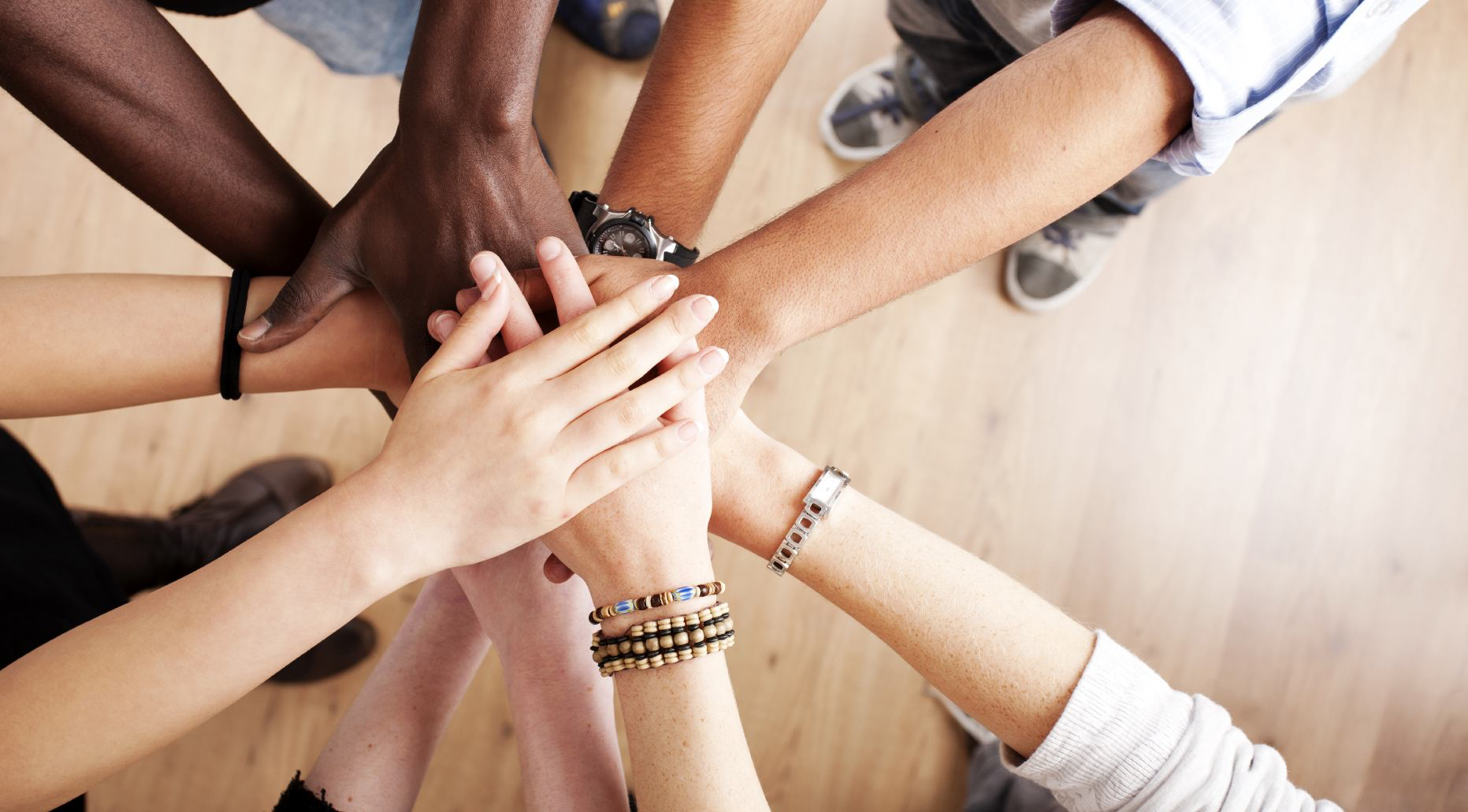 Example of Christ
Exhortation of Scripture
Excellency of God
Exaltation of the Father
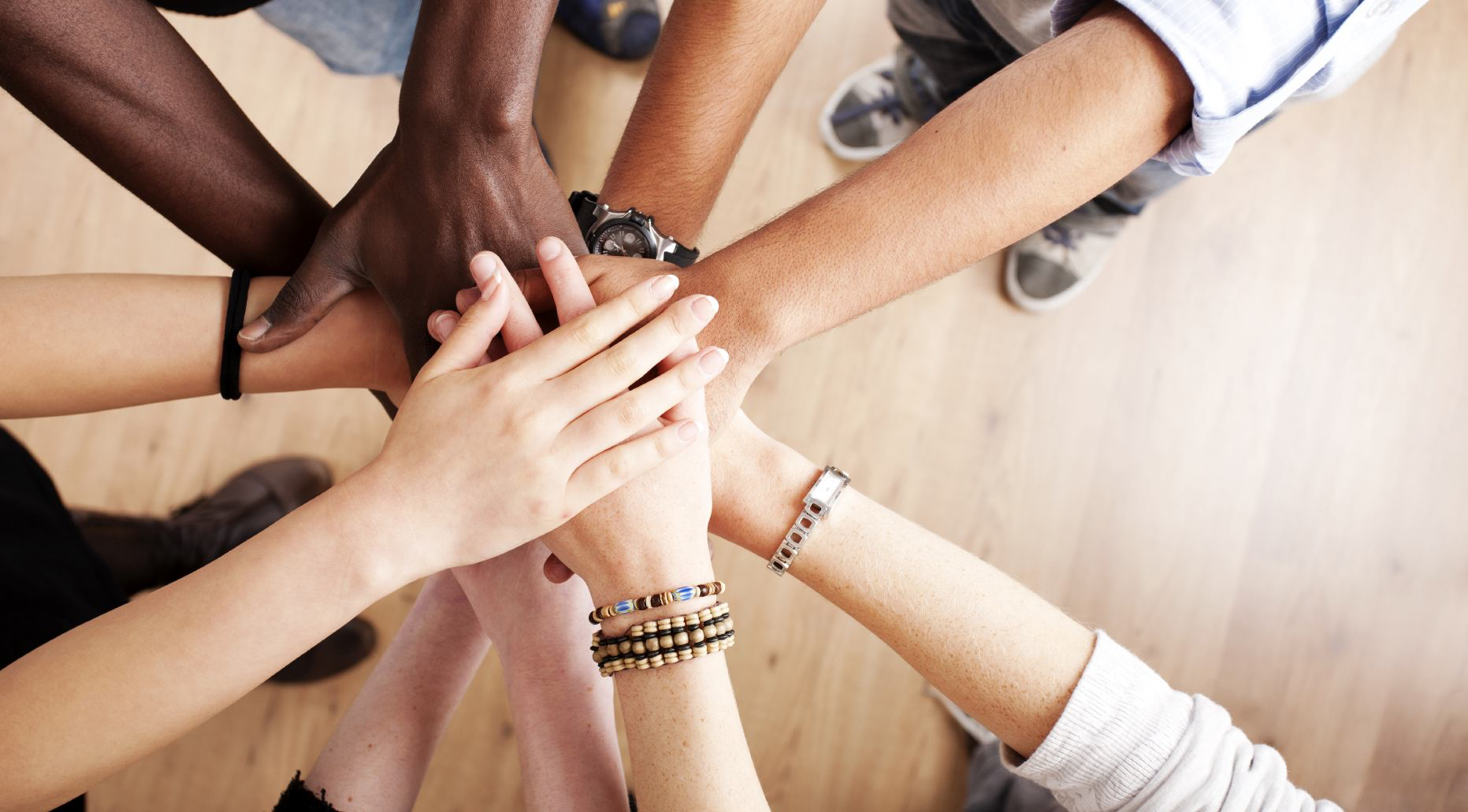 Example of Christ
Romans 153 For Christ did not please himself, but as it is written, “The reproaches of those who reproached you fell on me.”
Romans 153 For Christ did not please himself, but as it is written, “The reproaches of those who reproached you fell on me.”
Romans 153 For Christ did not please himself, but as it is written, “The reproaches of those who reproached you fell on me.”
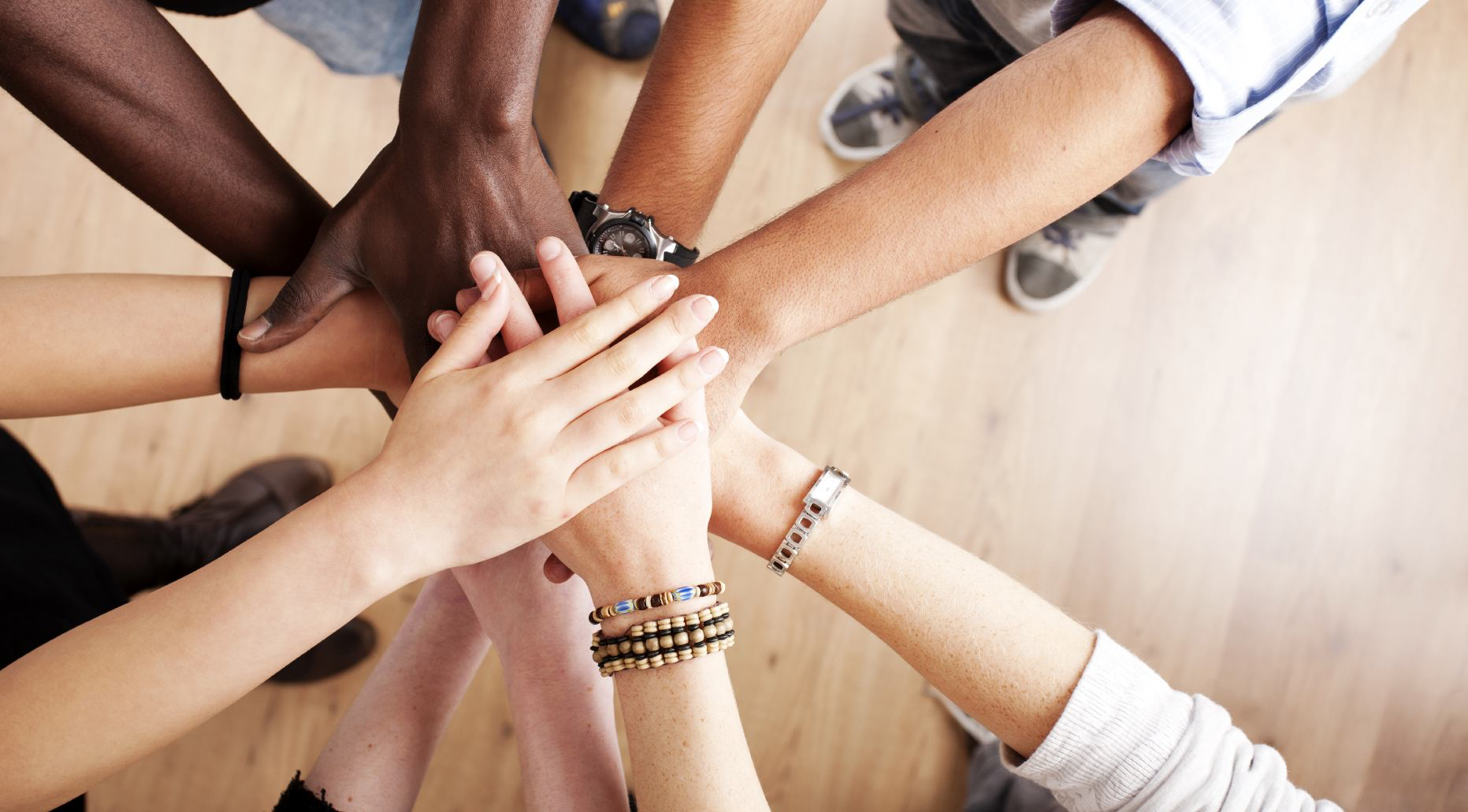 Example of Christ
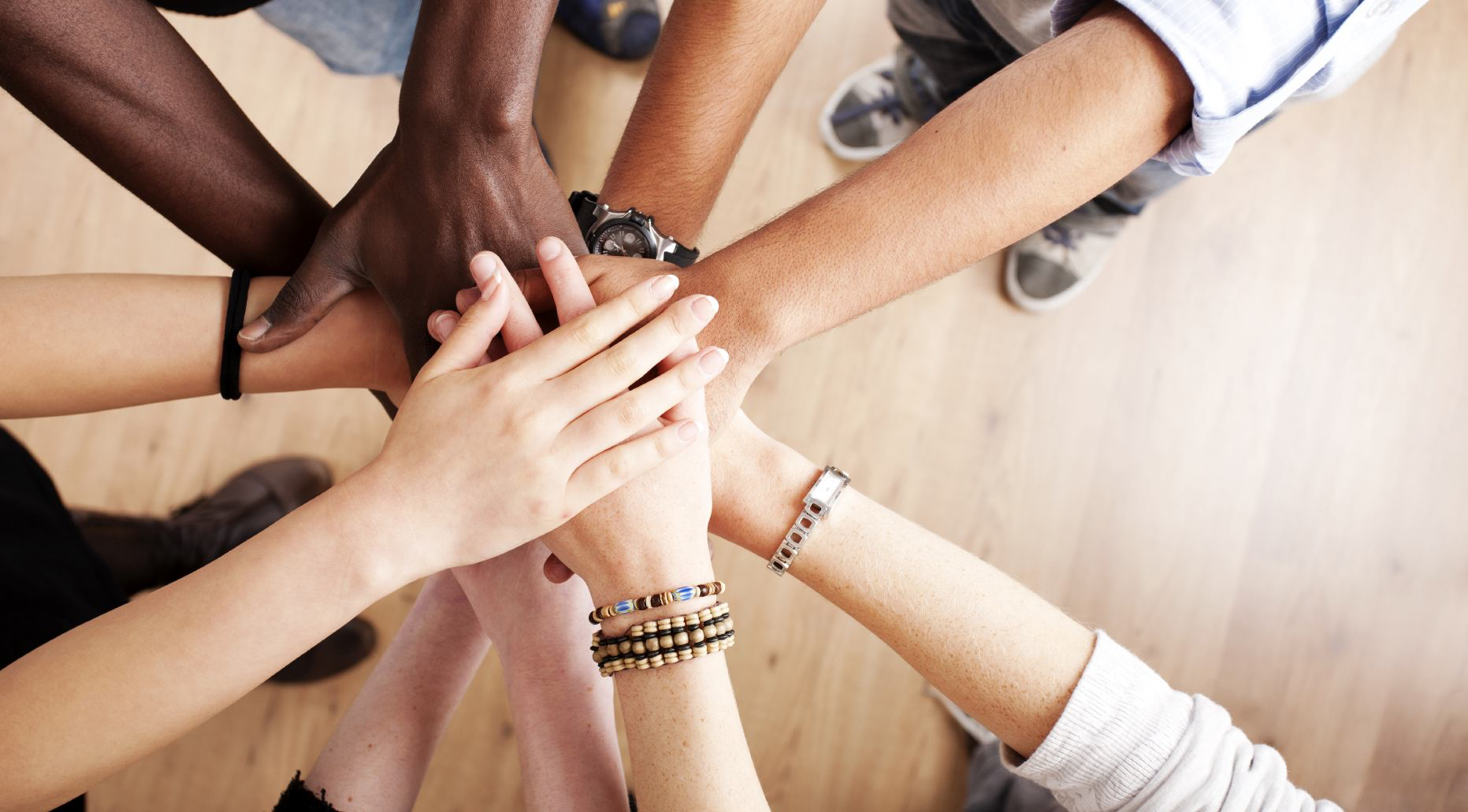 Exhortation of Scripture
Romans 154 For whatever was written in former days was written for our instruction, that through endurance and through  the encouragement of the Scriptures  we might have hope.
Romans 154 For whatever was written in former days was written for our instruction, that through endurance and through  the encouragement of the Scriptures  we might have hope.
Romans 154 For whatever was written in former days was written for our instruction, that through endurance and through the encouragement of the Scriptures  we might have hope.
Romans 154 For whatever was written in former days was written for our instruction, that through endurance and through the encouragement of the Scriptures  we might have hope.
Romans 154 For whatever was written in former days was written for our instruction, that through endurance and through the encouragement of the Scriptures  we might have hope.
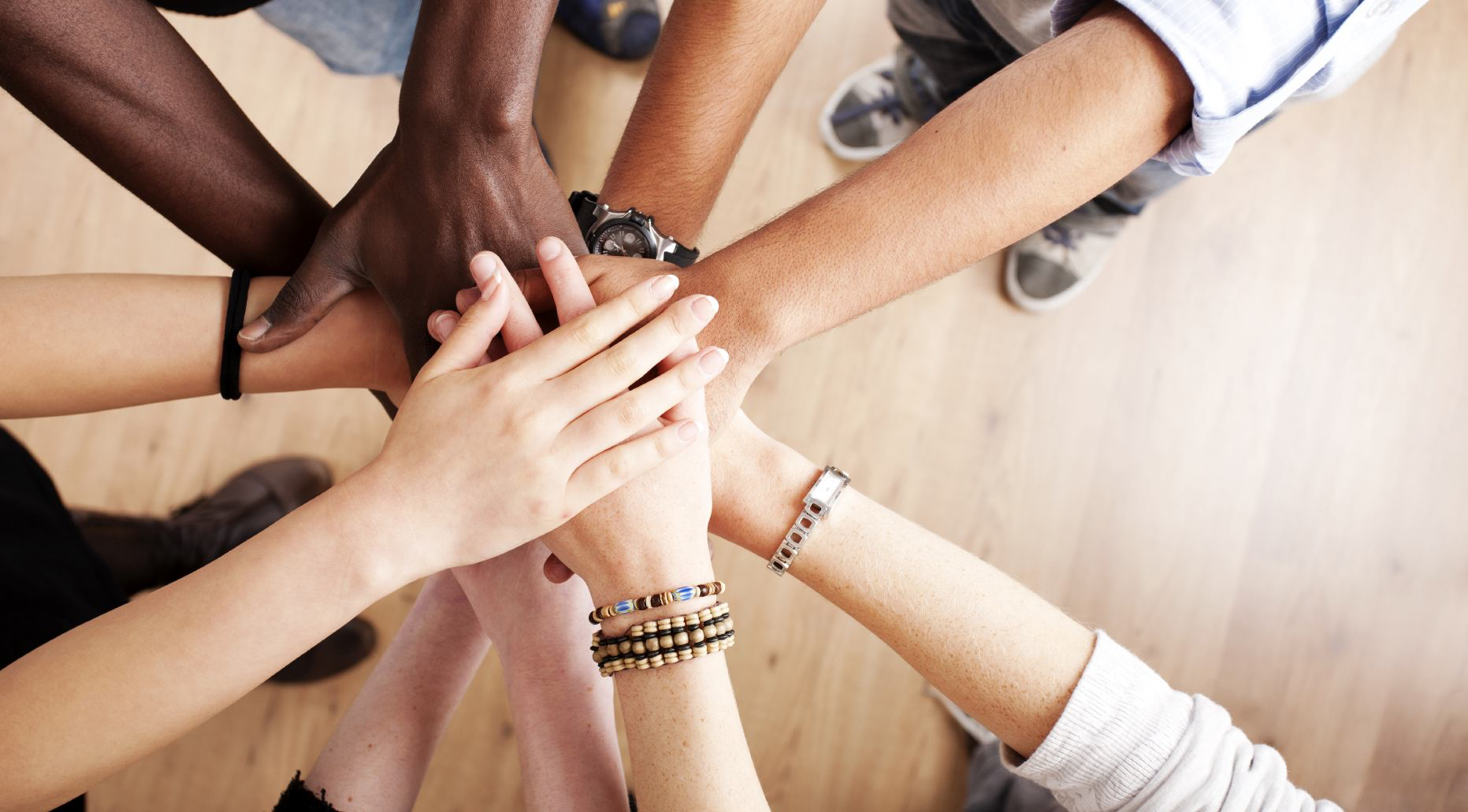 Example of Christ
Exhortation of Scripture
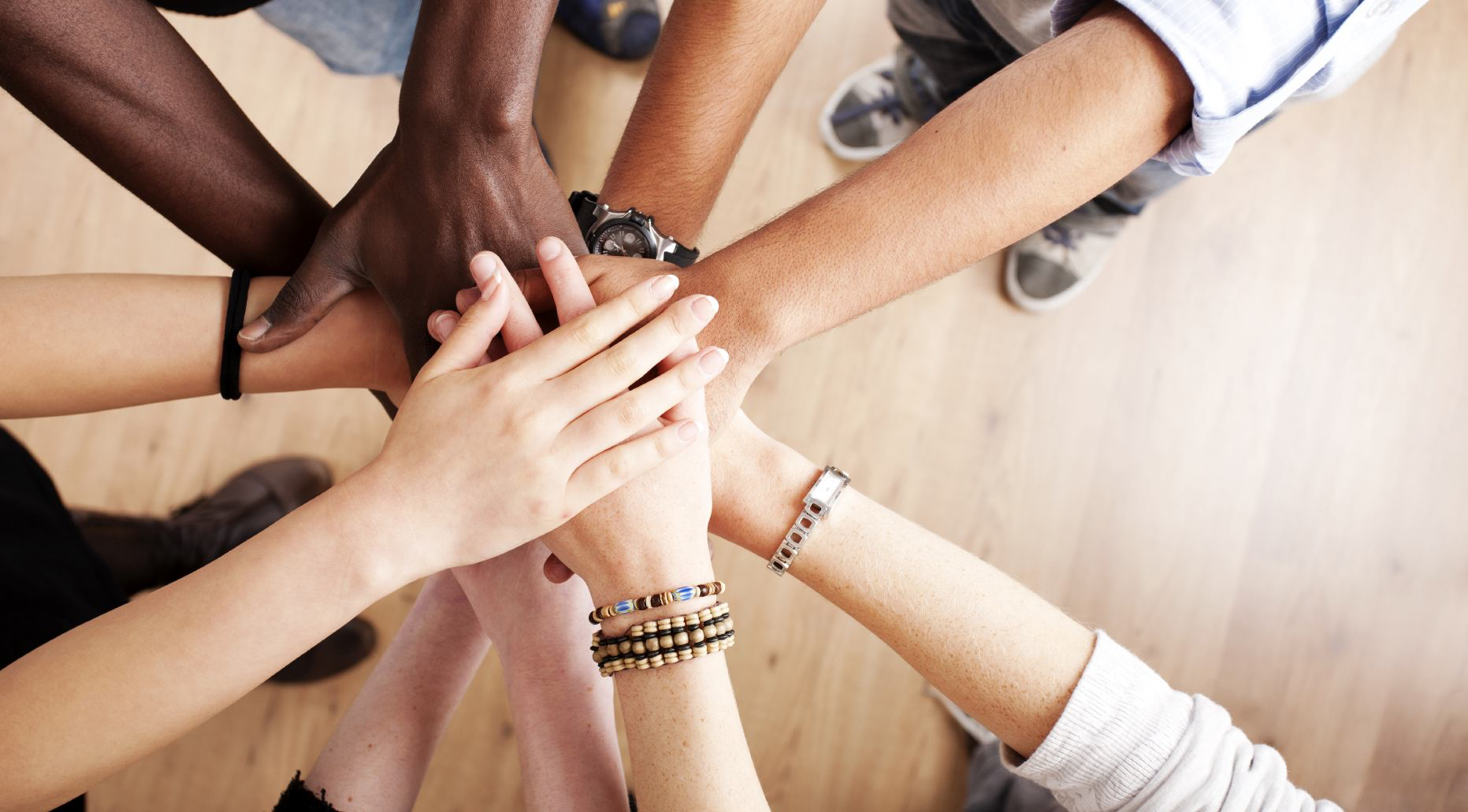 Excellency of God
Romans 155 May the God of endurance and encouragement grant you to live in such harmony with one another…
Romans 155 May the God of endurance and encouragement grant you to live in such harmony with one another…
Romans 155 May the God of endurance and encouragement grant you to live in such harmony with one another…
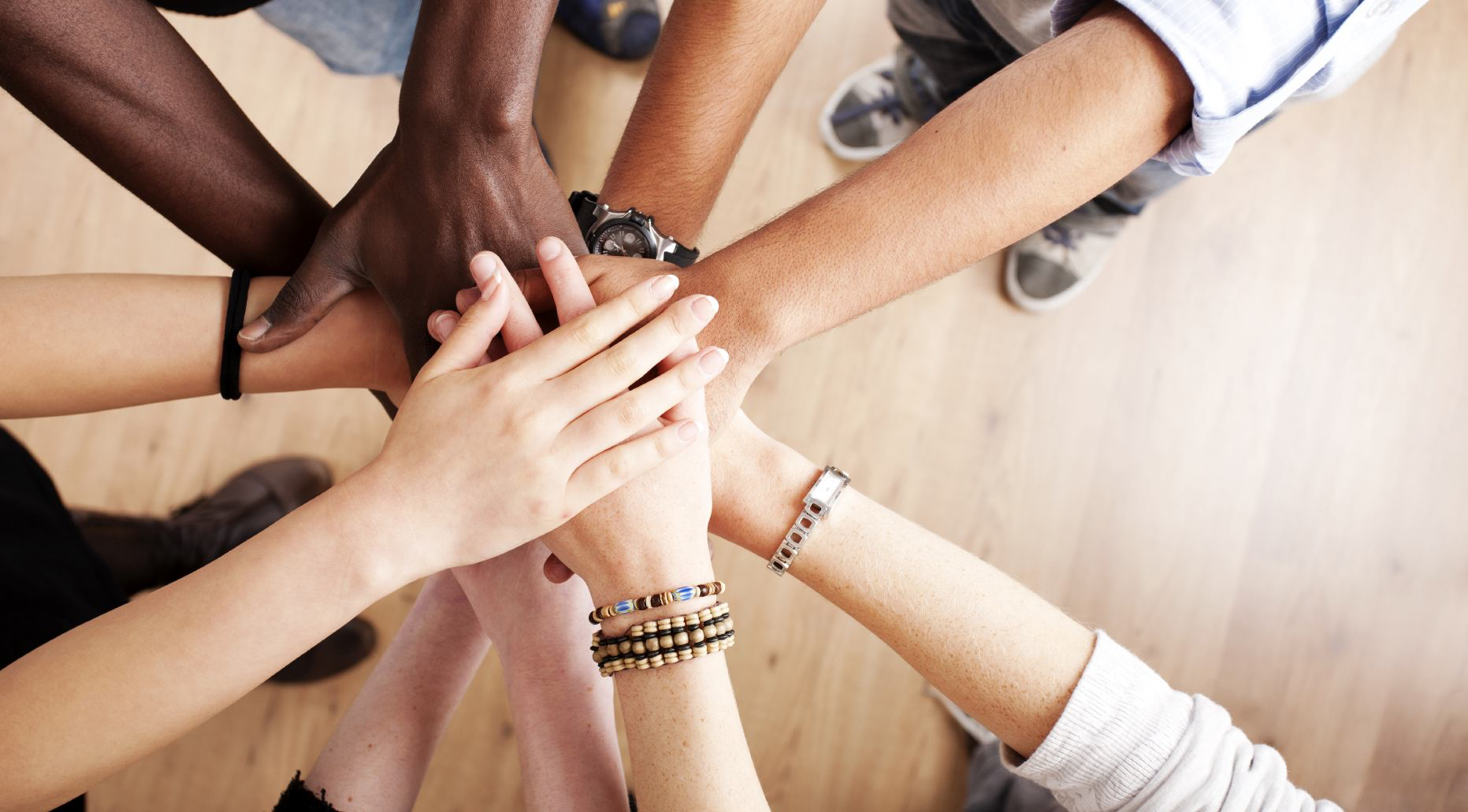 Example of Christ
Exhortation of Scripture
Excellency of God
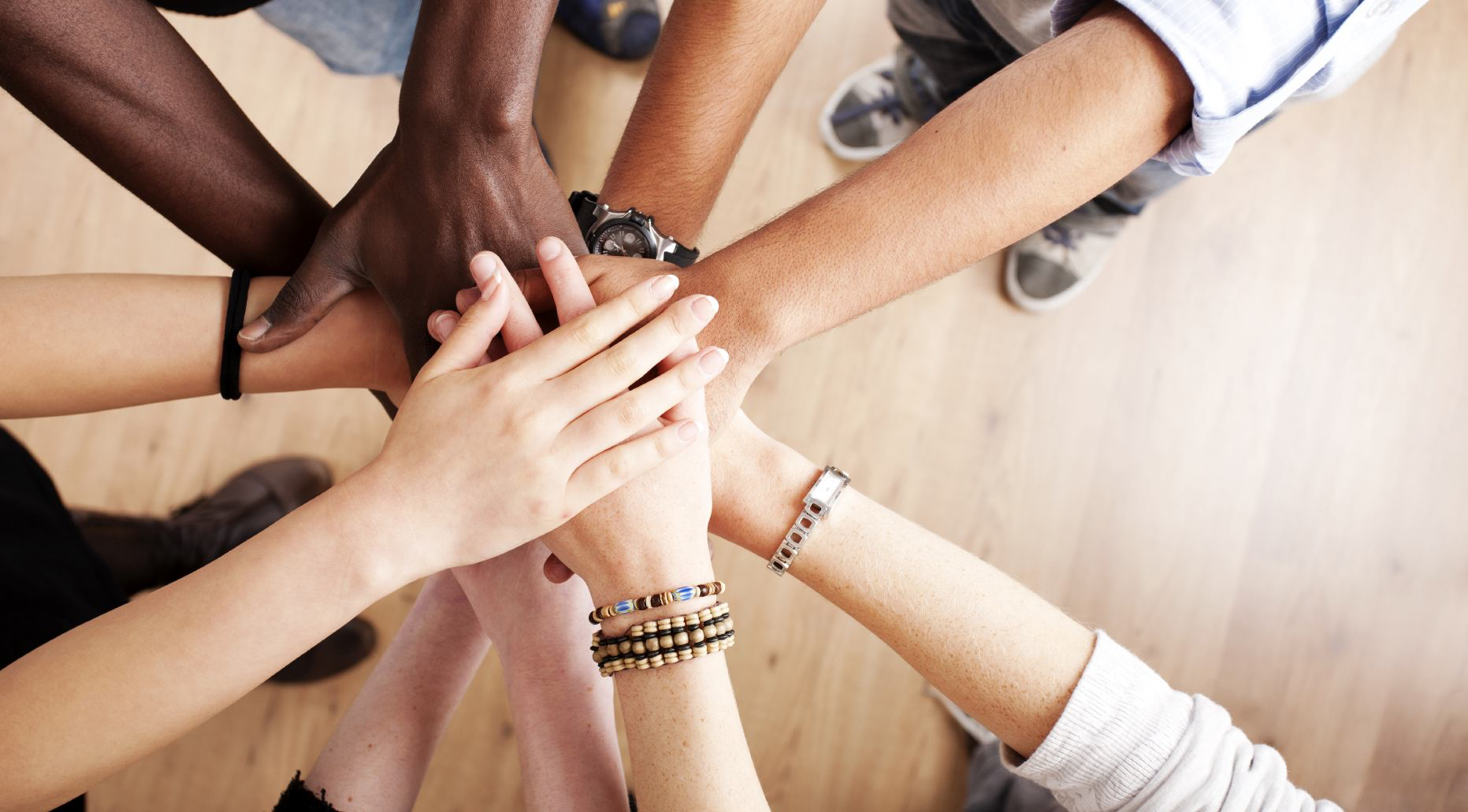 Exaltation of the Father
Romans 155 May the God of endurance and encouragement grant you to live in such harmony with one another, in accord with Christ Jesus, 6 that together you may with one voice glorify the God and Father of our Lord Jesus Christ.
Romans 155 May the God of endurance and encouragement grant you to live in such harmony with one another, in accord with Christ Jesus, 6 that together you may with one voice glorify the God and Father of our Lord Jesus Christ.